РЕЗЮМЕКлассный час в 11 классе
Правила составления (написания) резюме
Запомните три ключевых момента:
1) У Вас единственный шанс преуспеть с помощью резюме в тот момент, когда его читают в первый раз. 
2) При написании резюме следуйте принципу избирательности. Информацию для резюме следует отбирать, исходя из его целей. 
3) Удачное резюме может стать поводом для личной встречи с работодателем или его представителем, но еще не гарантирует получение работы. 
Ваша цель - добиться, чтобы читающий захотел встретиться с Вами лично!
Матвеева Ольга Ивановна учитель русского языка и литературы МОУ гимназии №5 г. Морозовска Ростовской области
Стиль написания резюме:
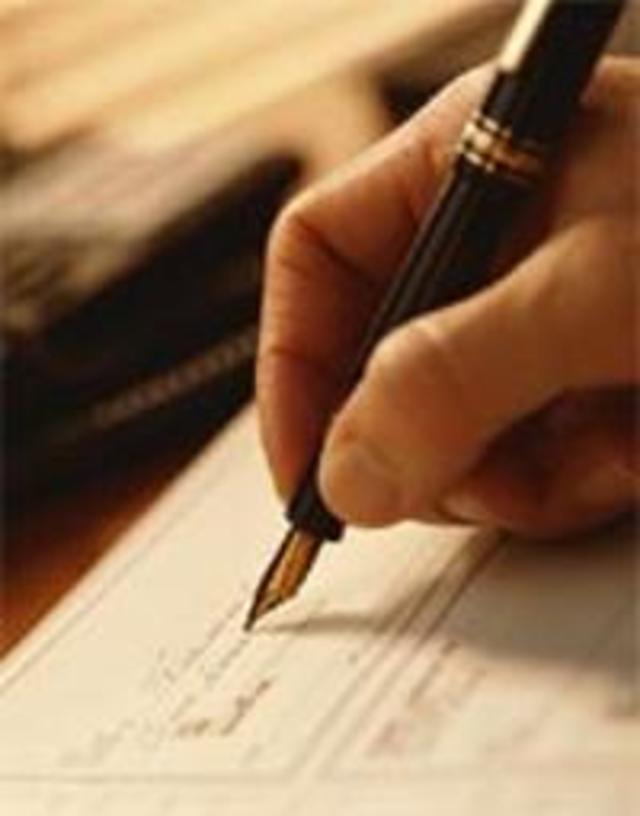 краткость;
конкретность;
активность (никогда не пишите участвовал, оказывал помощь и т.п. Это позволяет думать, что Вы лишь оказывали разовые услуги);
честность. 
Избегайте использовать местоимение я
Необходимо быть предельно конкретным в выборе формулировок
Не следует писать: 
занимался обучением; 
помогал уменьшить ошибки; 
быстро усваиваю новые знания.
Пишите: 
обучил двух новых служащих; 
сократил ошибки на 15%, чем сэкономил фирме $50000; 
освоил новые процедуры в рекордно короткий срок - за две недели.
Не будьте многословны и избегайте пассивных форм
Не следует писать: 
отвечал за выполнение; 
находил применение 
   следующим возможностям; 
нес ответственность за. 
Пишите: 
выполнил; 
эффективно использовал;
отвечал за.
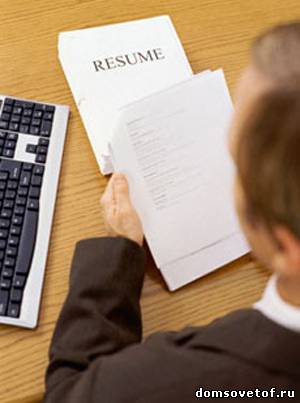 Предпочитайте позитивную информацию негативной
Не следует писать: 
улаживал жалобы на; 
препятствовал снижению доли продаж; 
перешел с должности.
Пишите: 
помогал клиентам в;
повысил потенциал продукта на рынке; 
продвинулся на должность.
Концентрируйте внимание на Ваших достижениях
Не следует писать: 
проработал там три года;
выполнял дополнительную работу.
Пишите: 
получил повышение в должности и 
    два повышения оплаты;
всегда выполнял работу в срок.
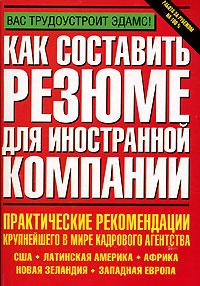 О чем не следует писать в резюме?
Не надо включать в Ваше резюме: 
Всю Вашу трудовую биографию  
на самом деле Вашего потенциального работодателя
 интересуют только последние 3-5 мест работы
Ваши физические данные.
Вашу фотографию. 
Причины, по которым Вы уходили с работы. 
Требования к зарплате.
Имена людей, которые дают Вам рекомендацию
 (подготовьте этот список, он может пригодиться
 на собеседовании).
В заключение обратите внимание на следующие детали:
Попросите кого-нибудь, кто хорошо владеет языком, на котором написано резюме, проверить его. 
В описании настоящей работы используйте глаголы в настоящем времени, например, работаю, проектирую; соответственно при описании предыдущих мест работы используйте глаголы в прошедшем времени. 
 Избегайте длинных фраз и мудреных слов. 
Четко выделите необходимые заголовки.
Проследите, чтобы Ваше резюме было оформлено в одном стиле. 
Выбирайте стиль, который легко читается (большие поля, не мелкий шрифт, достаточное расстояние между строками и т.п.).
Используйте бумагу белого цвета хорошего качества. 
Очень важно уместить Ваше резюме на одной, максимум, на двух страницах. 
Будьте уверены, что Вы сможете подтвердить всю информацию, которую Вы включили в резюме.
Удачи в написании резюме!
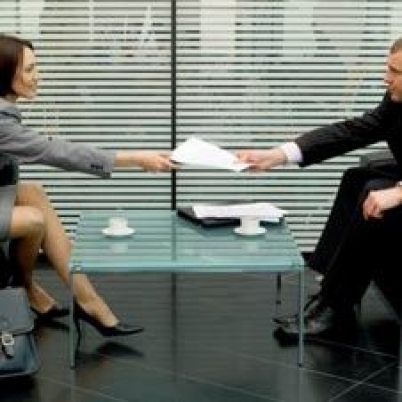